Repeat after me!
Hello, our little friends.
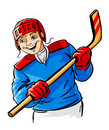 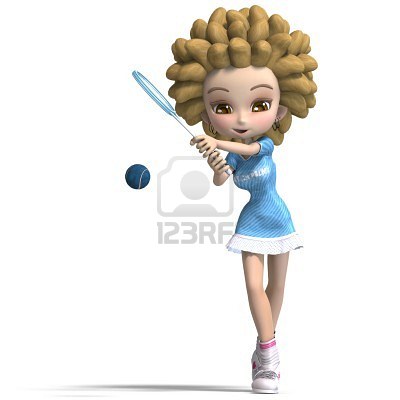 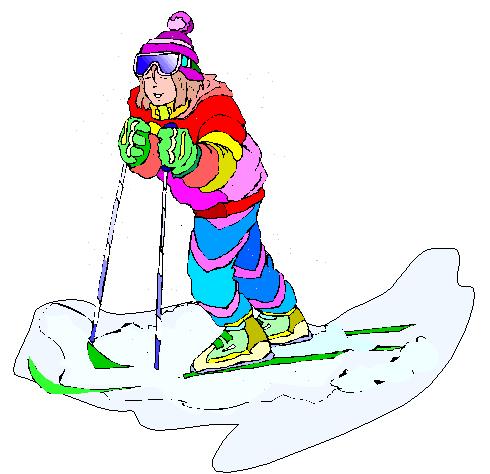 Ask me questions.
Let’s play our friends!
Do you know the ABC?
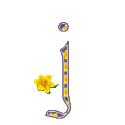 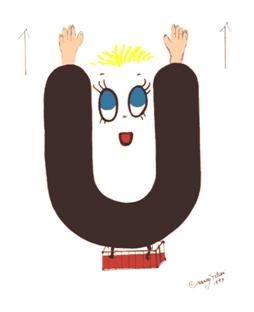 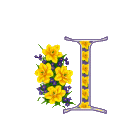 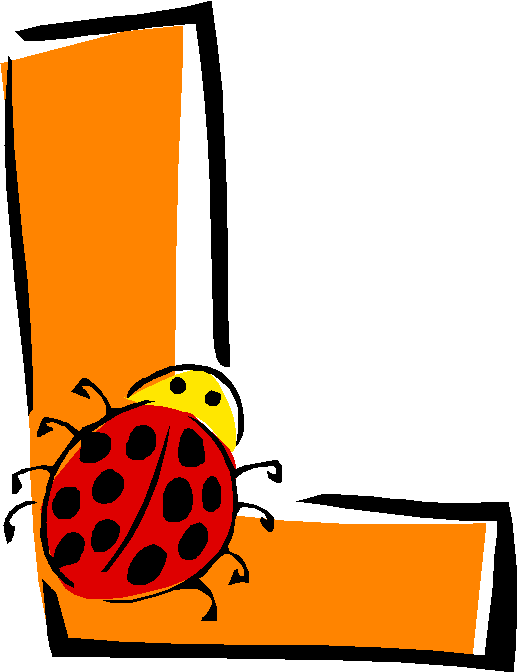 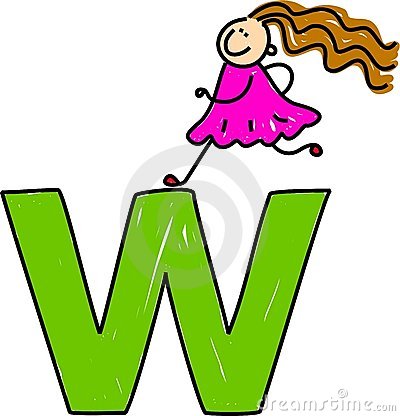 skate swim basketball please speak Ann parrot hat
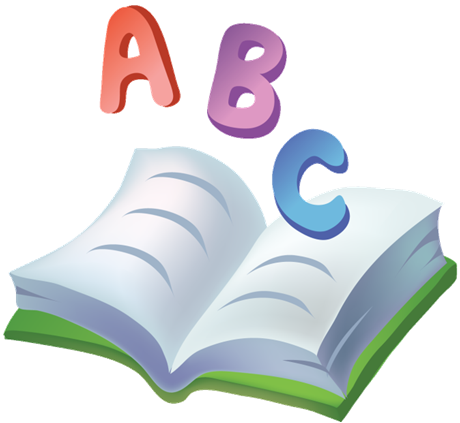 Hometask
с. 24 урок 28 (раб. тетр.)
рисунок «Спрятанные буквы»
выучить все буквы
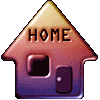